Protestafgørelse på 30 sekunder
Hvorfor bruge lang tid, når man kan bruge kort tid?
Hvorfor?
Hvor lang tid varer en gennemsnitlig høring?













		      ~ 60 minutter
Det må kunne forbedres
Hvorfor skal det tage så lang tid at regne afgørelsen ud, når vi har hørt alle forklaringerne?

Opmænd praler altid med, at de også er hurtige til at komme med en afgørelse i en høring

Måske det bare handler om træning!
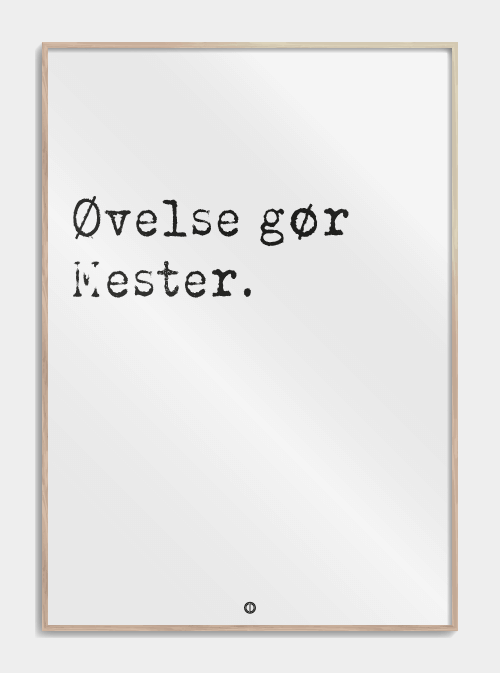 Lad os prøve!
Find papir og blyant

Lav to kolonner:

Skriv relevante regelnumre og afgørelse ned i første kolonne – I har 30 sekunder!

Anden kolonne skriver vi i i plenum
10, 12, 13, 14, 18.2(b), 43.1(a), 43.1(b): Y DSQ
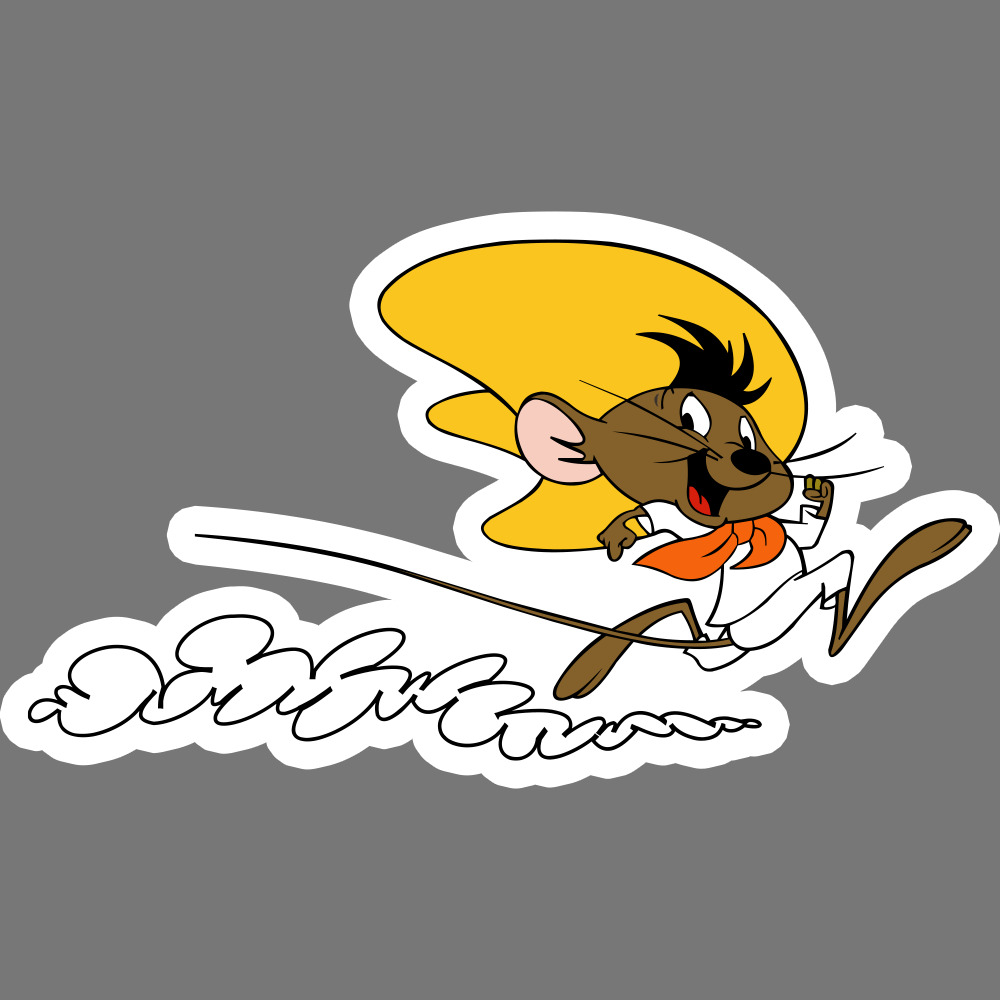 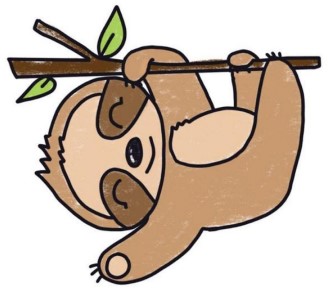 Situation 1
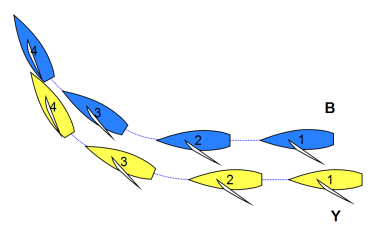 [Speaker Notes: Call book for team race, Call A3.]
Situation 2
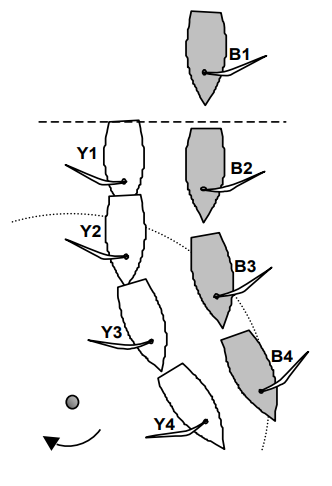 Situation 3
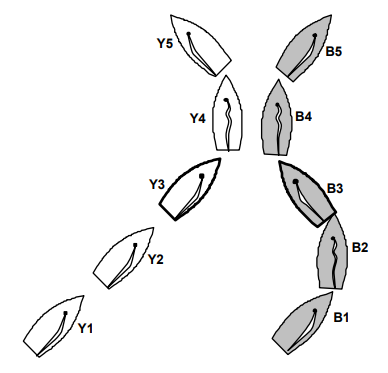 [Speaker Notes: Call book for team race, Call D3.]
Situation 4
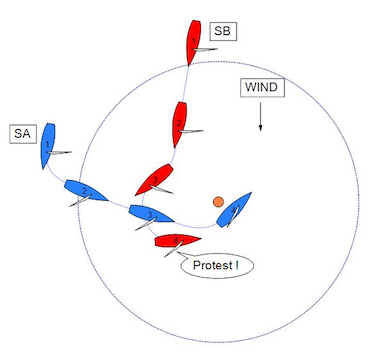 [Speaker Notes: SurveryMonkey, spørgsmål 5.]
Situation 5
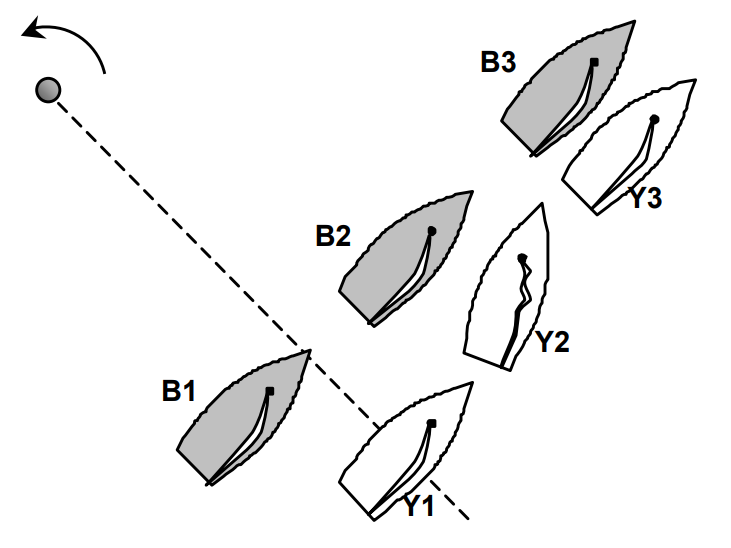 [Speaker Notes: Call book for team race, Call D7.]
Situation 6
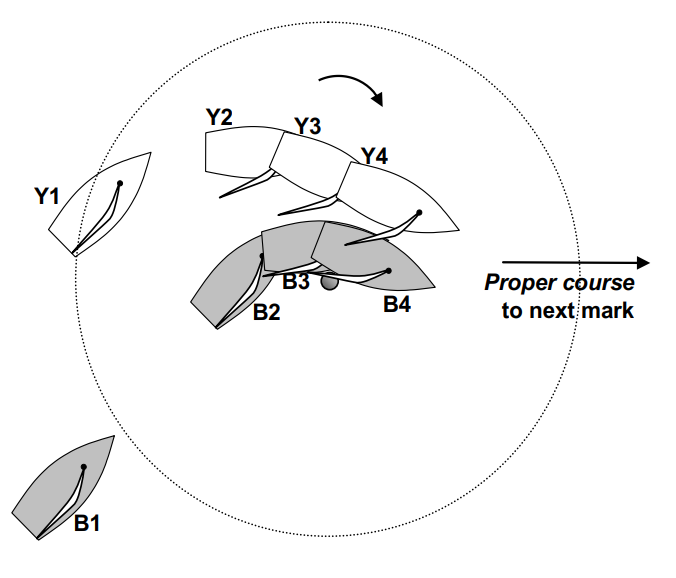 [Speaker Notes: Call book for team race, Call E5.]
Situation 7
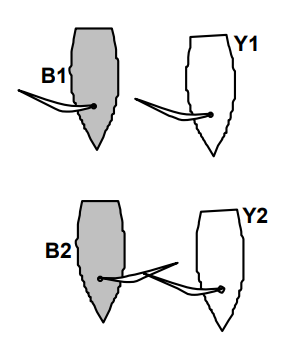 [Speaker Notes: Call book for team race, Call G2.]
Situation 8
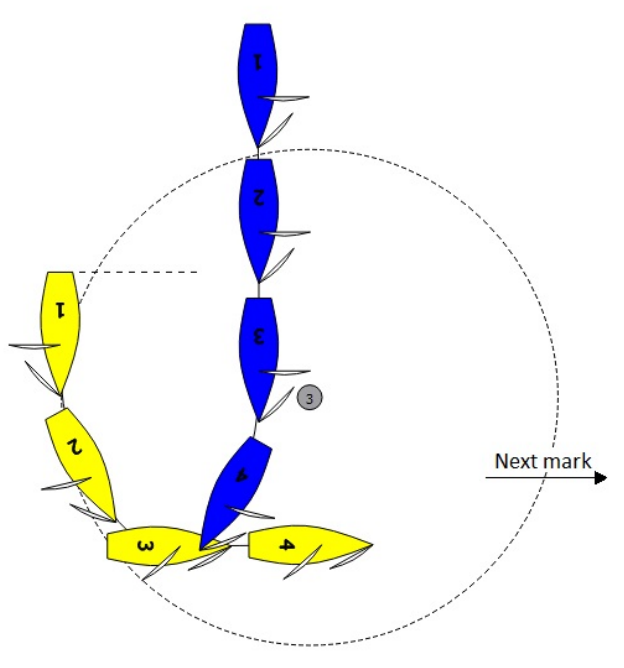 Protest!
[Speaker Notes: Call book for team race, Call H5.]
Situation 9
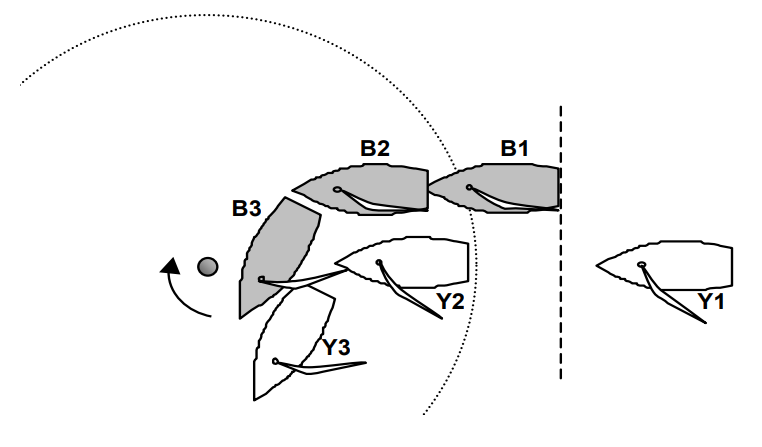 [Speaker Notes: Call book for team race, Call J3.]
Situation 10
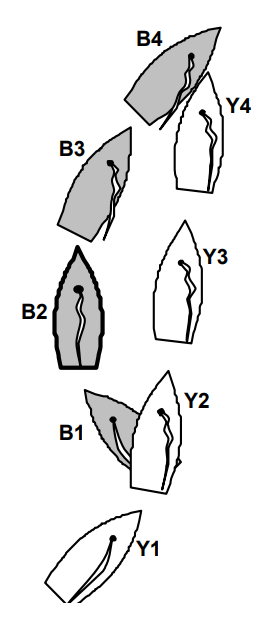 [Speaker Notes: Call book for team race, Call D4.]
Situation 11
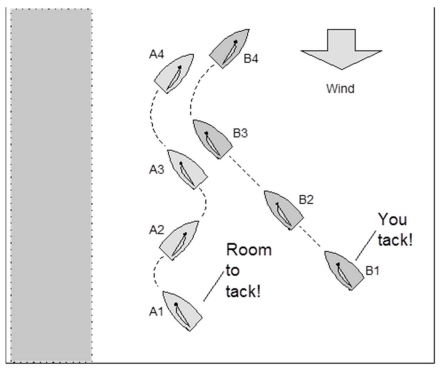 Protest!
[Speaker Notes: Case i casebogen.]
Situation 12
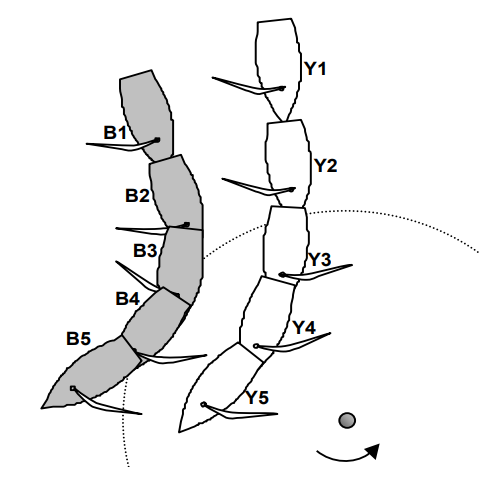 Protest!
[Speaker Notes: Call book for team race, Call J5. Bemærk, at 18.4 er slettet for holdsejlads – det er den ikke i dette setup!]
Situation 13
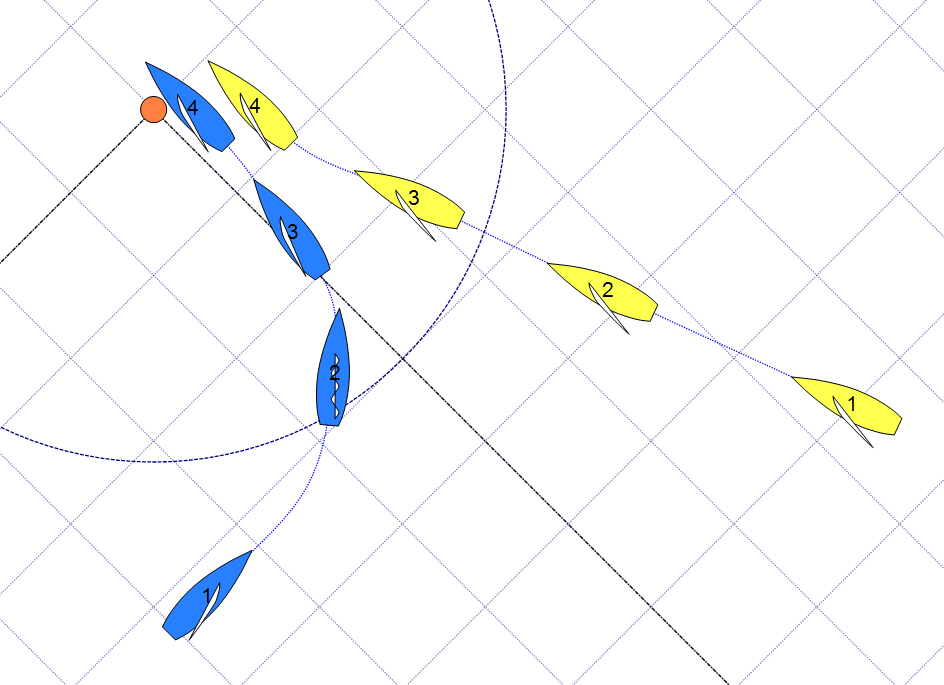 [Speaker Notes: Selvopfundet.]
Situation 14
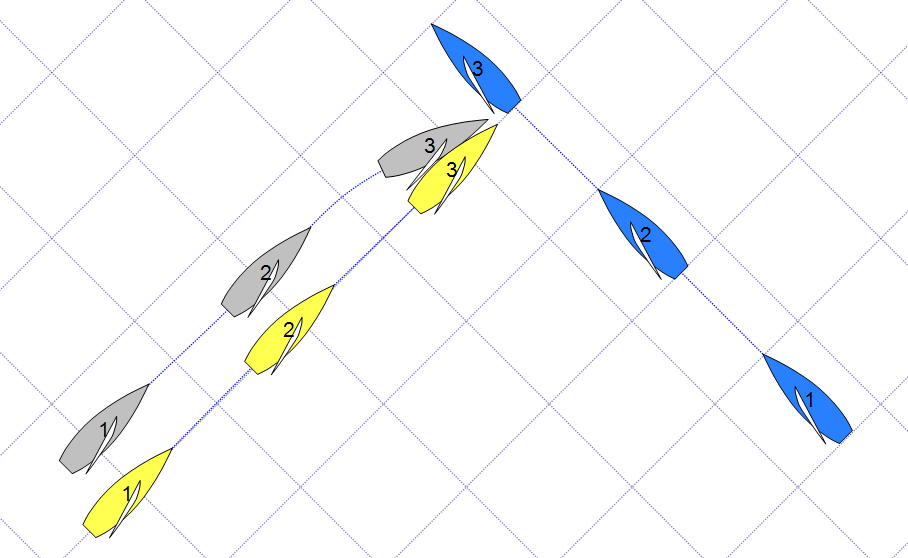 Protest!
[Speaker Notes: Selvopfundet.]
Situation 15
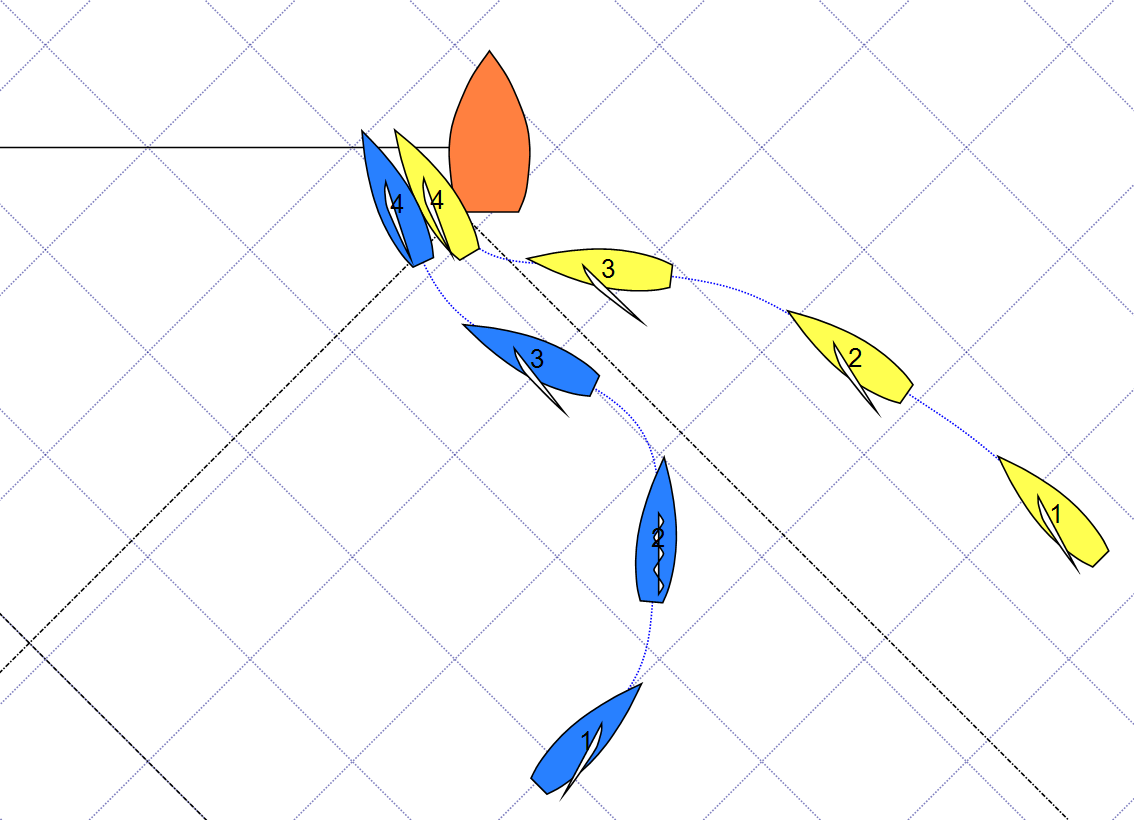 Startlinjemærke
Protest!
[Speaker Notes: Selvopfundet.]